Safety and Sanitation
When working with ELECTRIC APPLIANCES, the safety rules are:
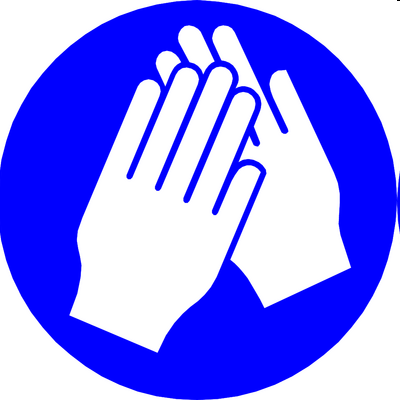 Keep your hands dry.
2. Stand on a dry surface.
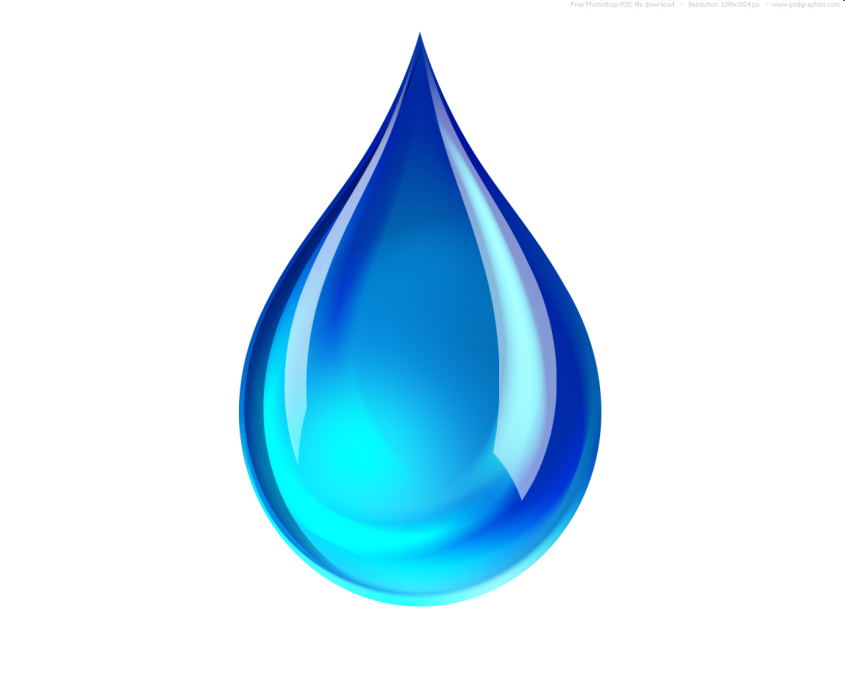 3. Keep electric appliances away from water.
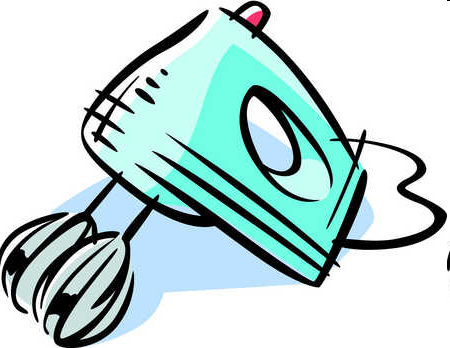 4. Avoid using metal objects                  on electrical appliances.
5. Unless absolutely necessary, avoid 		using an extension cord, make sure 	the appliance cord as well as any 	extra parts are in good condition.
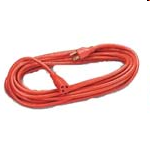 6. Do not PLUG too many appliances into the same outlet.  It could get over-loaded and explode or get over-heated and cause a blackout.
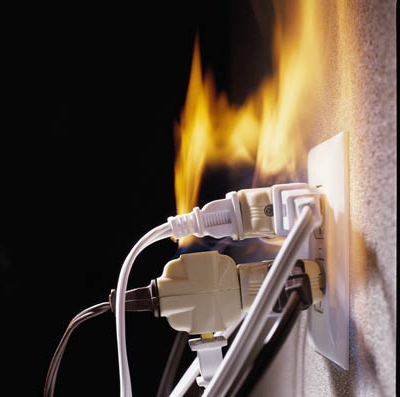 7. When cleaning appliances, make sure 	that they are unplugged.
8. If someone is getting shocked by an appliance, first TURN OFF THE MAIN POWER SOURCE then unplug the appliance before approaching the injured person.
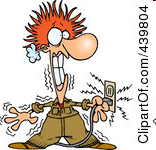 SHARP knives are safer than dull knives.
To avoid CUTS:
2. Do not put knives in a drawer full of knives.
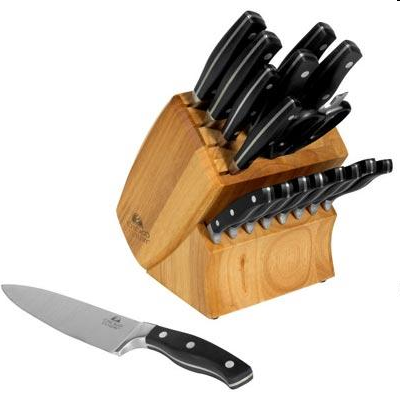 3. Store knives in a knife block or a knife rack.
4. Clean up any broken glass immediately; and wrap your hand in a wet paper towel before touching the broken glass.







		*If this happens in the lab, get me 		immediately and let me know what 		was broken and if anyone was hurt.
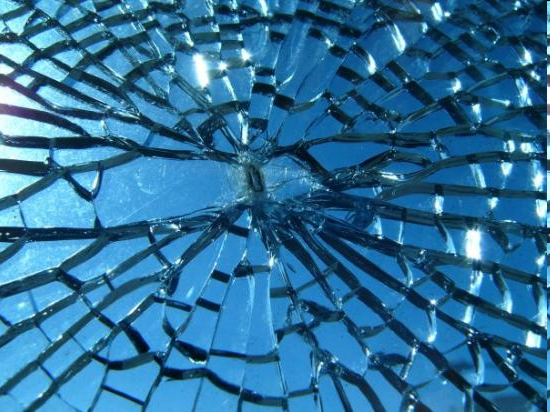 5. In the case of someone getting cut, 		the 	general rule is to APPLY 			PRESSURE by using a clean 		cloth covering the wound and 			pressing directly on the wound.
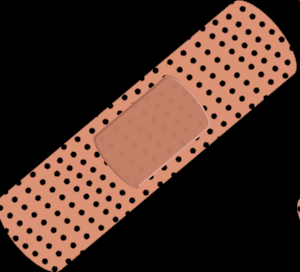 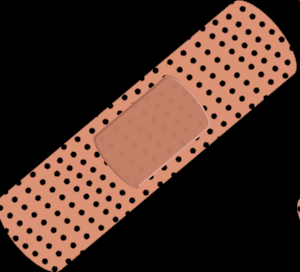 6. Sometimes, you will need to apply 		pressure on the wound and on the 		nearest PRESSURE POINT.
To avoid getting BURNED:
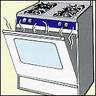 Stand to the side of the oven when 	opening it.
2. Use hot pads for handling hot pans etc. (this includes those coming out of the microwave).
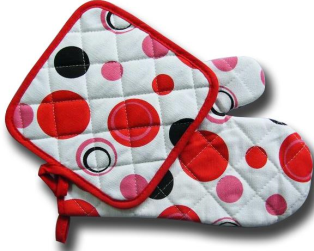 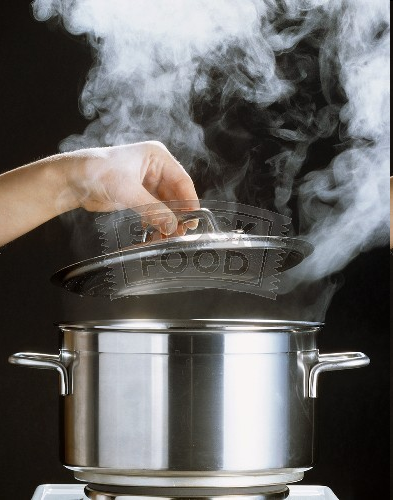 3.  Lift the lids off of foods so the steam goes AWAY FROM YOU and your face.
4. Pull the rack of the oven out,  		rather than having to reach in.
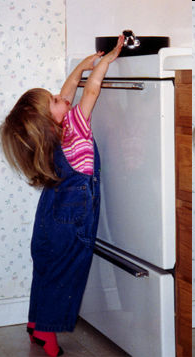 5. Turn pan handles toward the INSIDE or BACK of the stove.
6. If it is a FIRST degree burn, it will be 	red, but there will not be any 			blisters.  In this case, you 		should RUN IT UNDER 	COLD WATER.
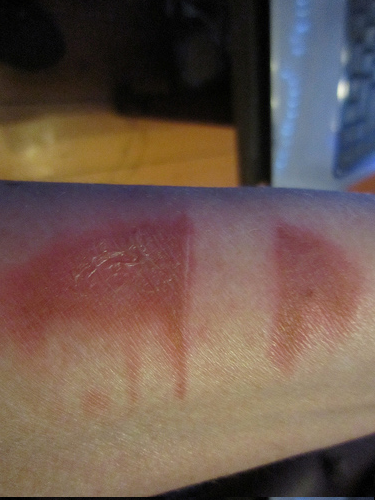 7. If it is a second degree burn, it will 	have blisters and be red.  In 		this case, you can cover with a cool 	cloth, or have a doctor check it if 	it is a large area.
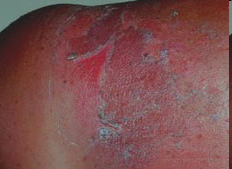 8. If it is a third degree burn, the skin will be discolored or melted away.  In this instance, you should 	determine how large of an area is burnt, then call for help.  Avoid touching the burnt area and lightly cover the area with a cool cloth.
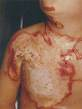 How to avoid FALLS:
Use a STEP-STOOL to reach 	things in high places.
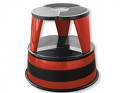 2. Clean any SPILLS as soon as they 	happen.
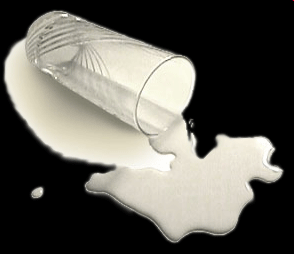 3. If there is a fall, assess the injuries:
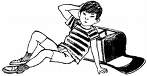 a. Make sure they are breathing.
b. Check for bleeding.
c. Make them comfortable.
d. Remove them from activity path.
To help prevent FIRES:
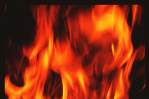 Keep all flammable objects away from direct heat.
2. Never put paper towels on the range.
3. Watch your stove carefully.  Never leave it unattended.
4.   If it is a grease fire:
Put a LID on it
Pour BAKING SODA on it
Use a fire EXTINGUISHER
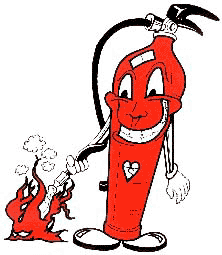 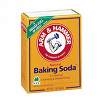 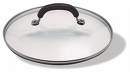 5.   Do NOT ever use:
WATER
SUGAR
FLOUR
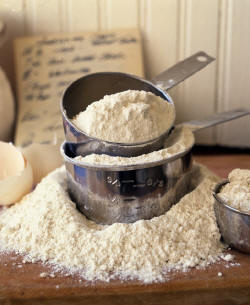 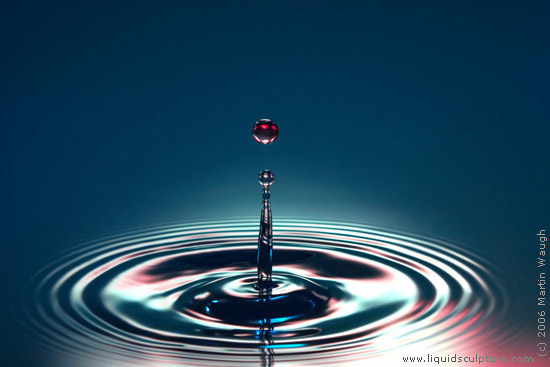 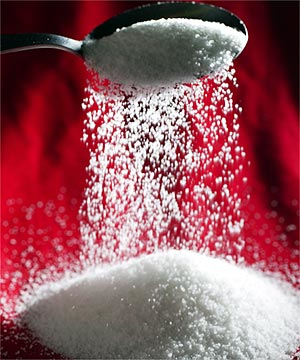 What would happen if you threw water on a grease fire?
Cleaning and Cleaning Supplies:
You should keep all surfaces and equipment clean.
2. Wash the counter with a disinfectant before you begin to cook.
3. CLEAN AS YOU GO.  It will keep the area clean and will make the clean-up much easier.
4. To properly wash dishes:
a. Throw away or rinse any food left on 	dishes
b. Fill one sink with hot soapy water
c. Fill the other sink with plain hot water
d. Wash dishes in soapy water, then rinse 	all soap away in the plain hot water
e. Place dishes in dish rack or dry with a 	clean towel
5. When you are doing the final clean-up, 	you should wash the dishes in the 		following order:
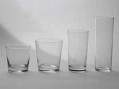 a. Glassware
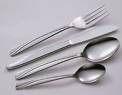 b. Silverware/Flatware
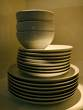 c. Dishware
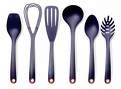 d. Kitchen Tools
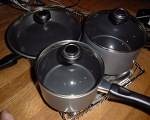 e. Pots and Pans
To prevent POISIONING and CONTAMINATION by cleaning supplies:
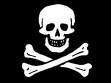 Keep all chemicals away from the food.  Store them in a different place than you store your food.
2. Keep supplies in their ORIGINAL 		CONTAINERS and make sure 		they are labeled with their contents, 	what they are there for, and how to 	use them.
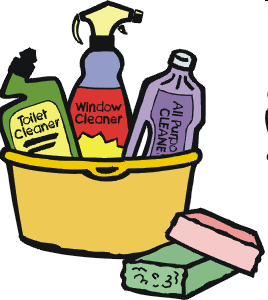 3. The safest rule as far as mixing 			cleaning supplies is:  DO NOT 		MIX THEM!
4. Combinations like AMMONIA and BLEACH will produce a deadly TOXIC GAS!
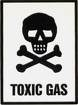 Sanitation Rules:
Always wash hands for a minimum of 20 seconds with hot soapy water.
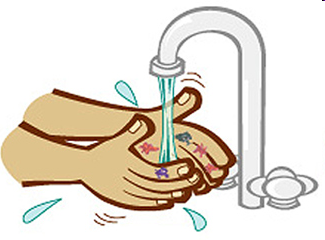 2. Wash your hands:
 BEFORE Cooking
 DURING Cooking
 AFTER Cooking or Handling Raw Meat
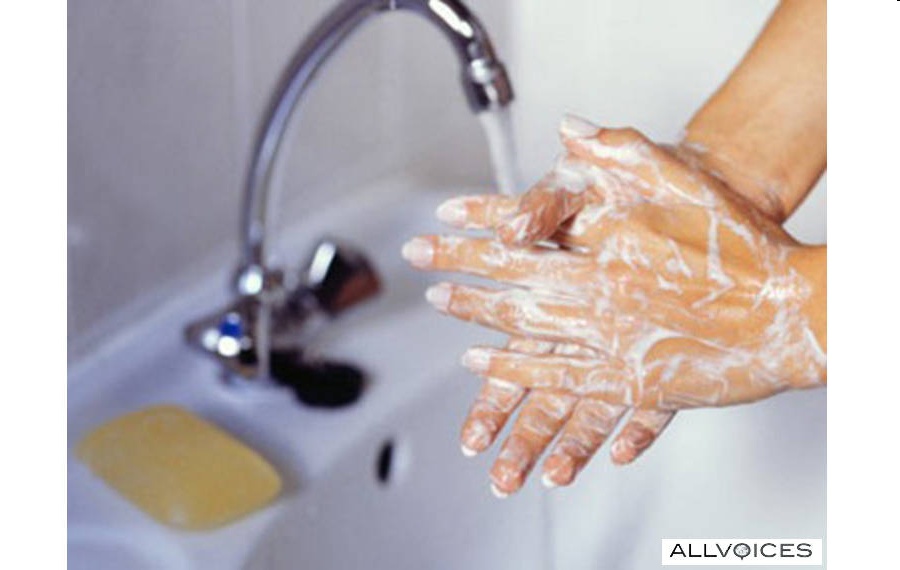 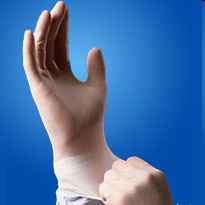 3. Wear gloves while cooking if you have a cut or open sore on your hands.
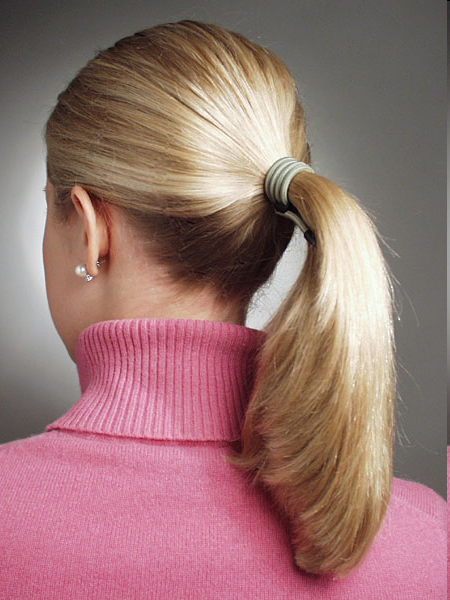 4. Pull back or cover hair while working in the kitchen.
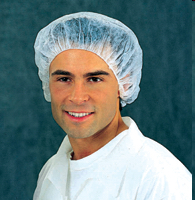 5. Use plastic cutting boards, not wooden ones.
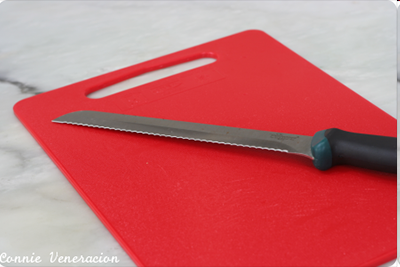 6. When tasting foods, use a clean spoon every time.
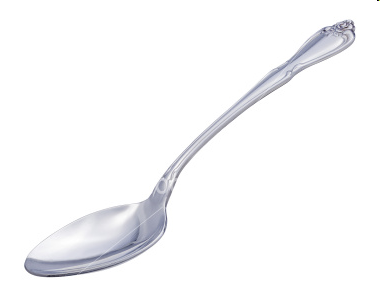 7. Keep foods out of the Temperature Danger Zone: 41° to 135°.
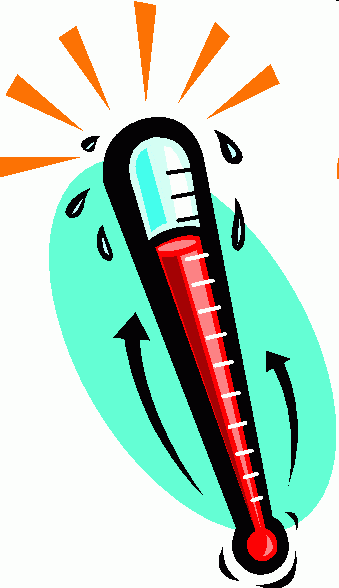 8. Foods should be stored within two hours.
9. Always check the internal temperature of foods with a food thermometer.
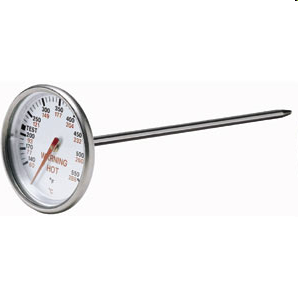 10. Seafood, beef , veal, lamb and pork should be cooked to at least 145°.
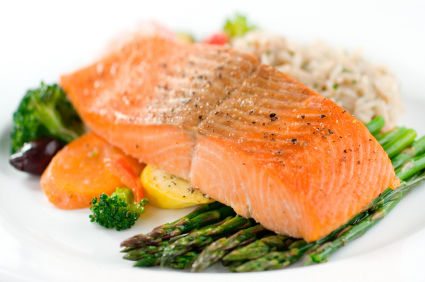 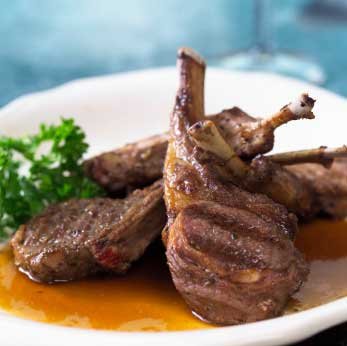 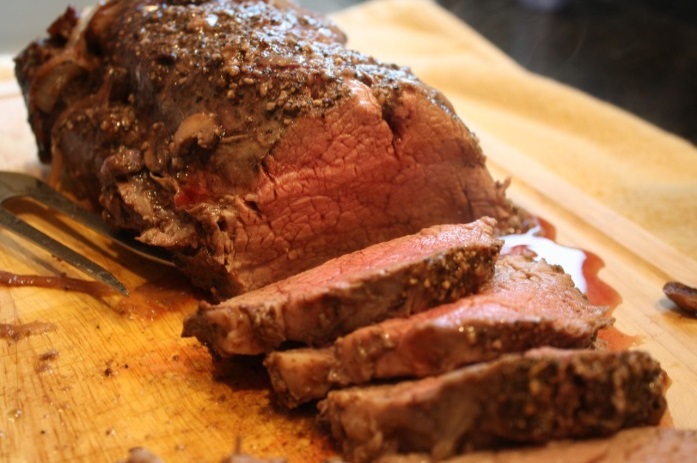 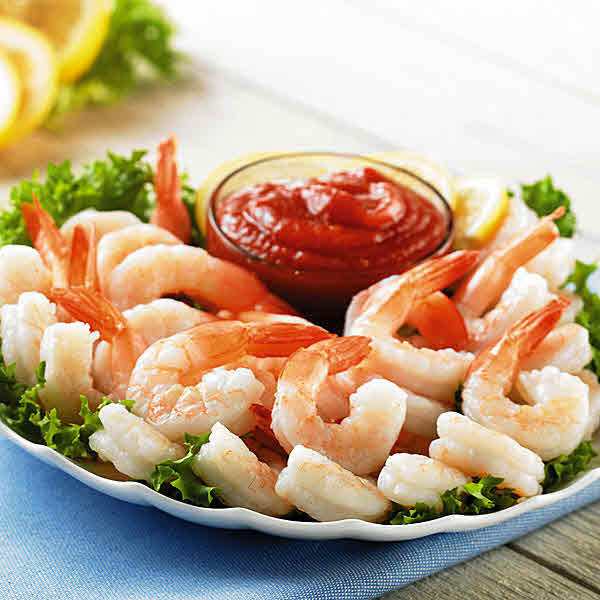 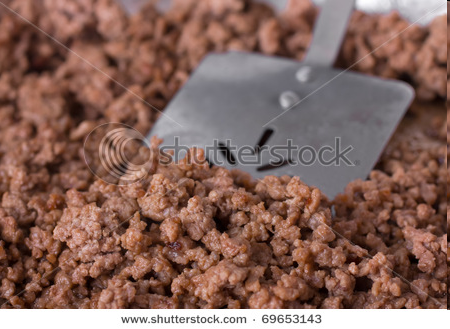 11. Ground meats, such as ground beef, should be cooked to at least 155°.
12. All poultry should be cooked to at least 165°.
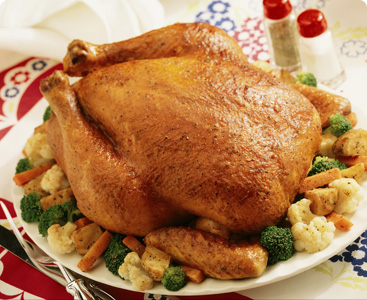 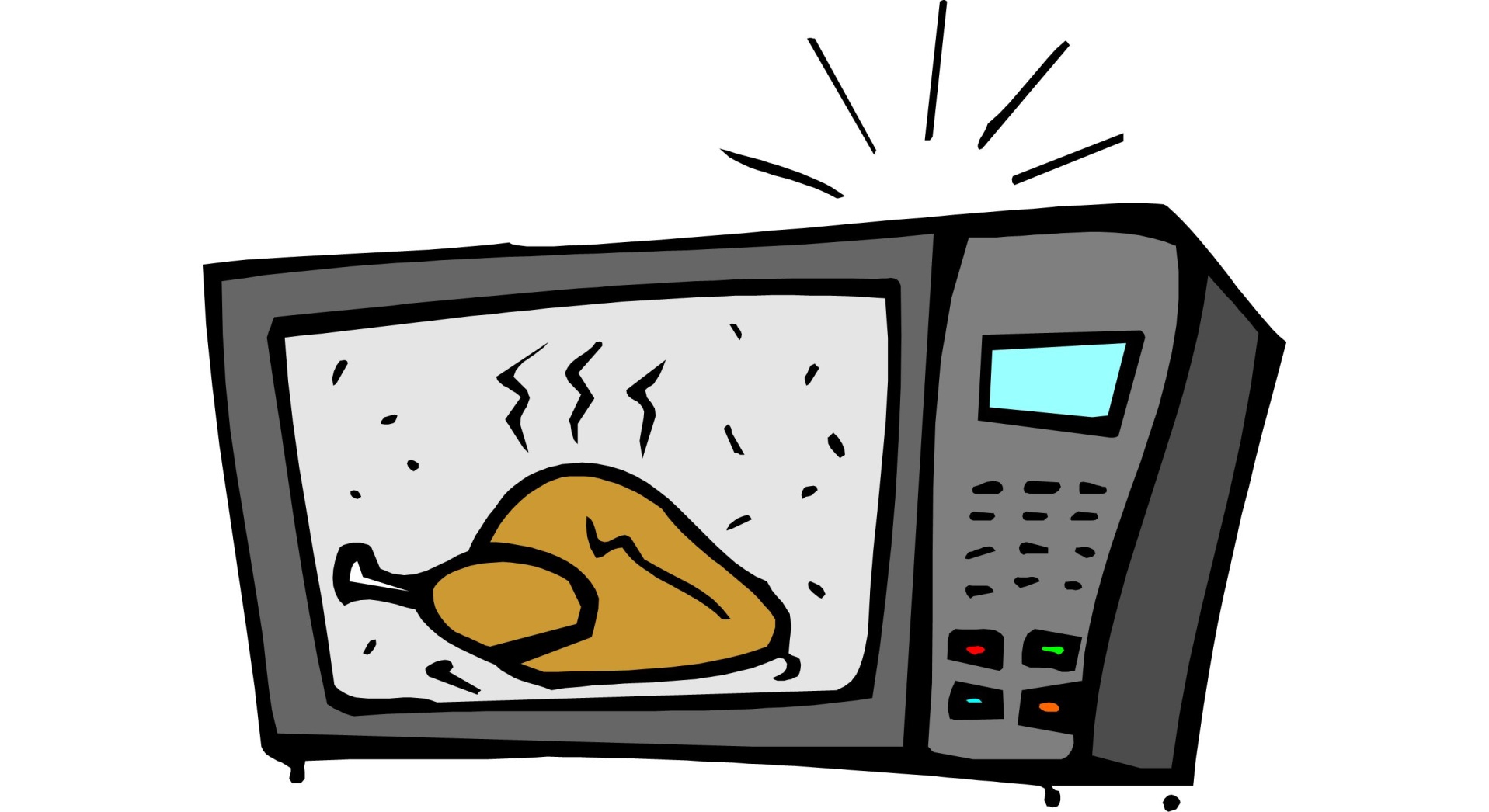 13. When reheating food, make sure the internal temperature is at least 165°.
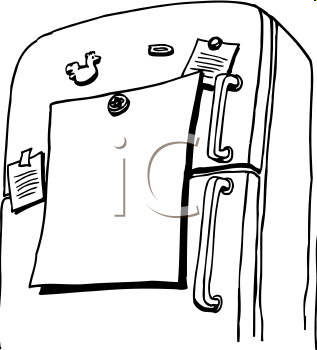 14. Keep hot foods HOT and cold foods COLD.
15. When in doubt, THROW IT OUT!
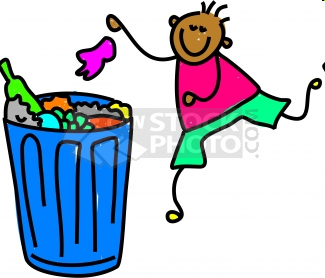 16. The best ways to THAW frozen food: 
In the fridge for 2-3 days

b. Under cold, running water

c. In the microwave, if used  	immediately
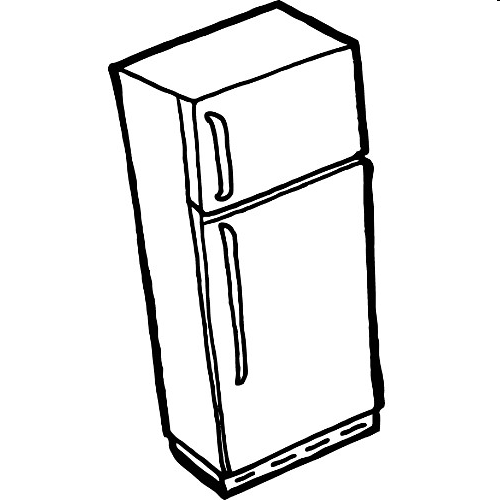 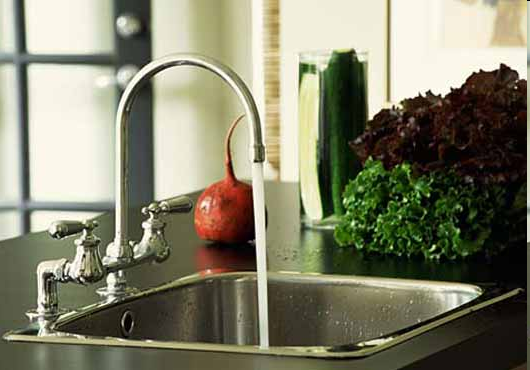 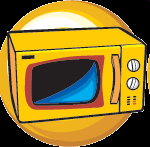